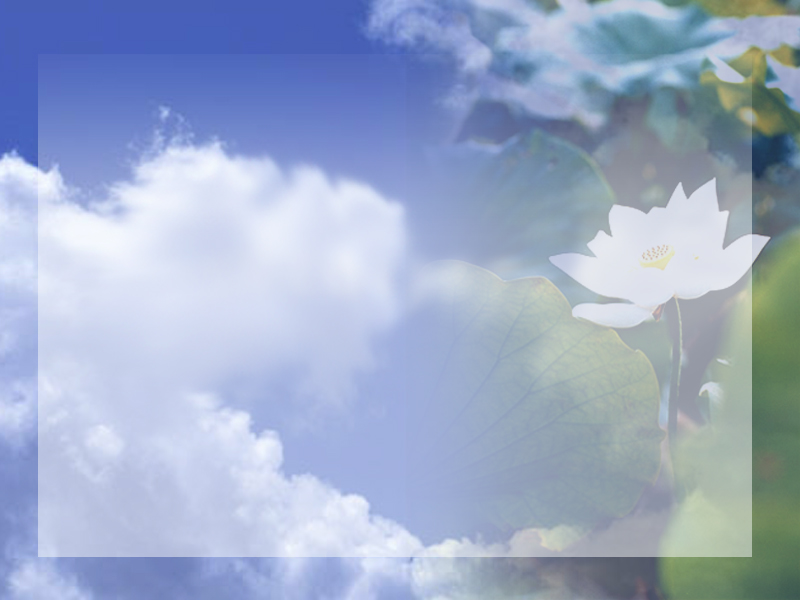 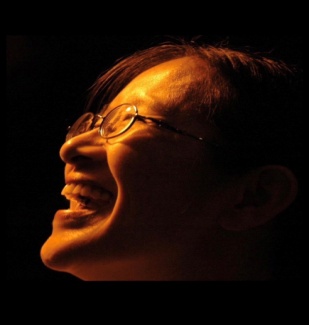 永遠向上
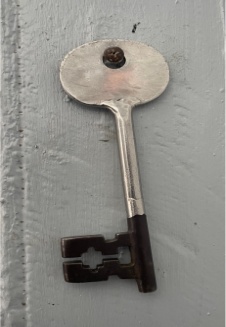 行住坐臥展威儀儀
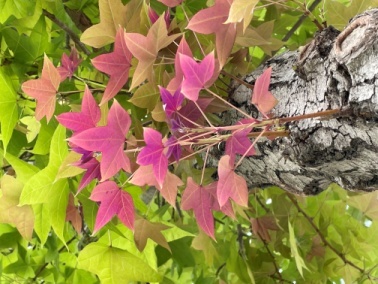 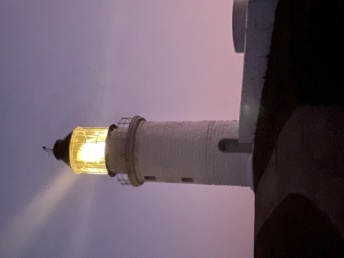 向光明
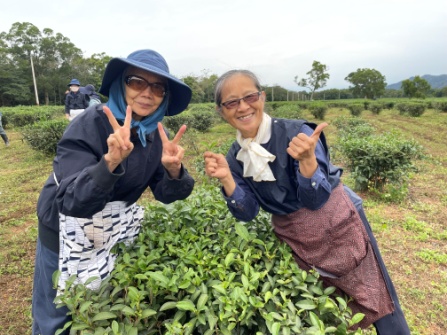 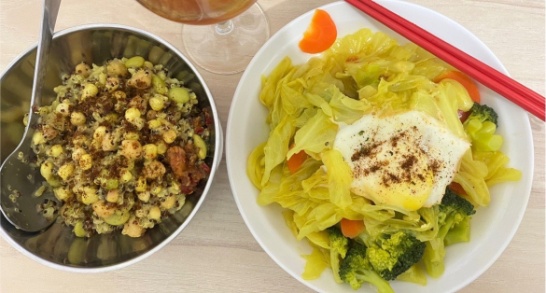 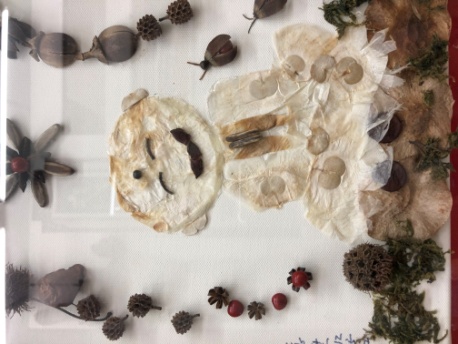 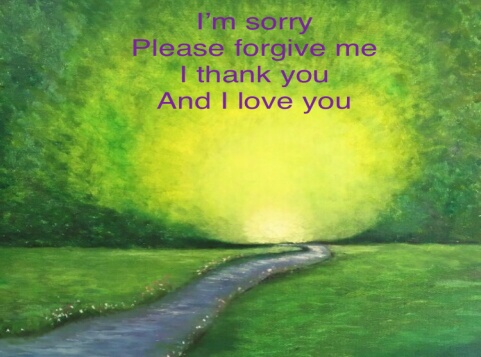 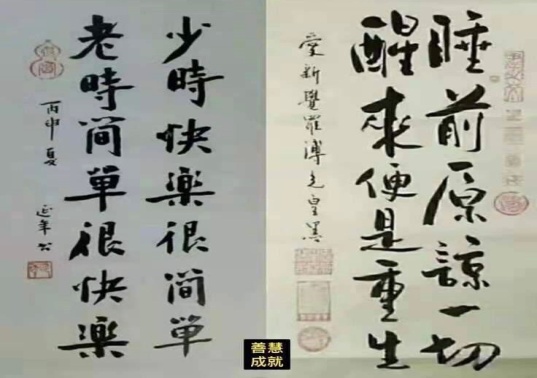 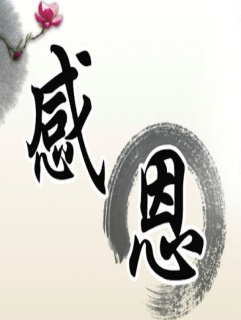 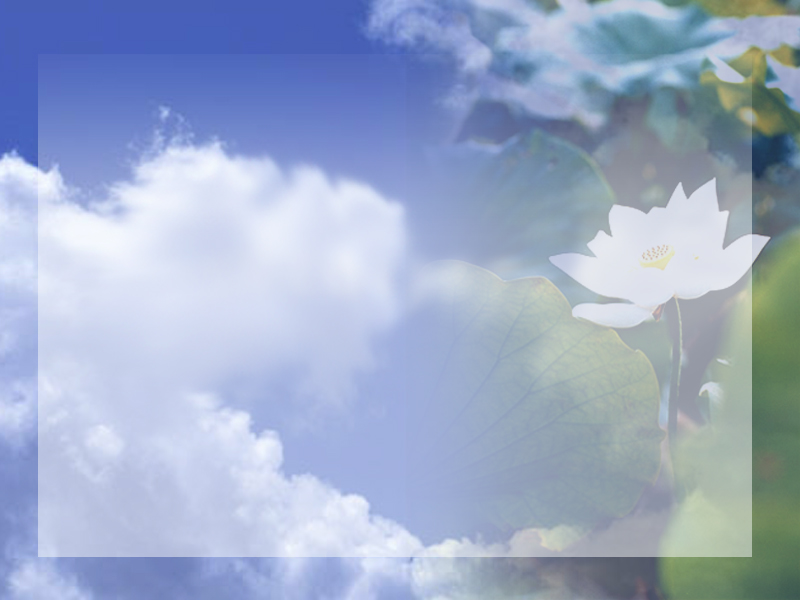 永遠向上
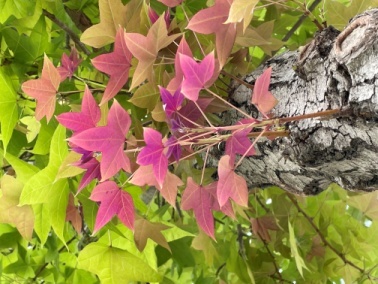 向光明
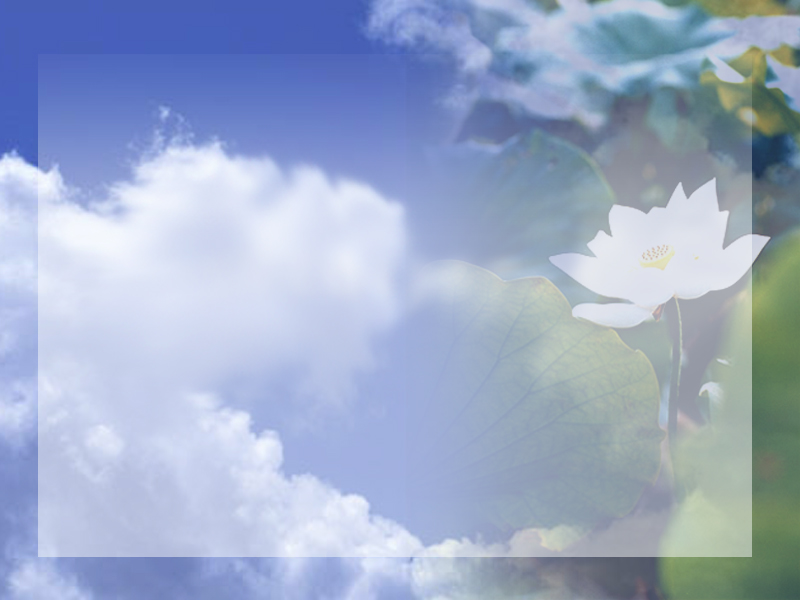 行住坐臥展威儀儀
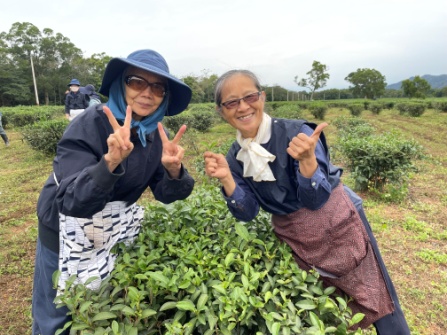 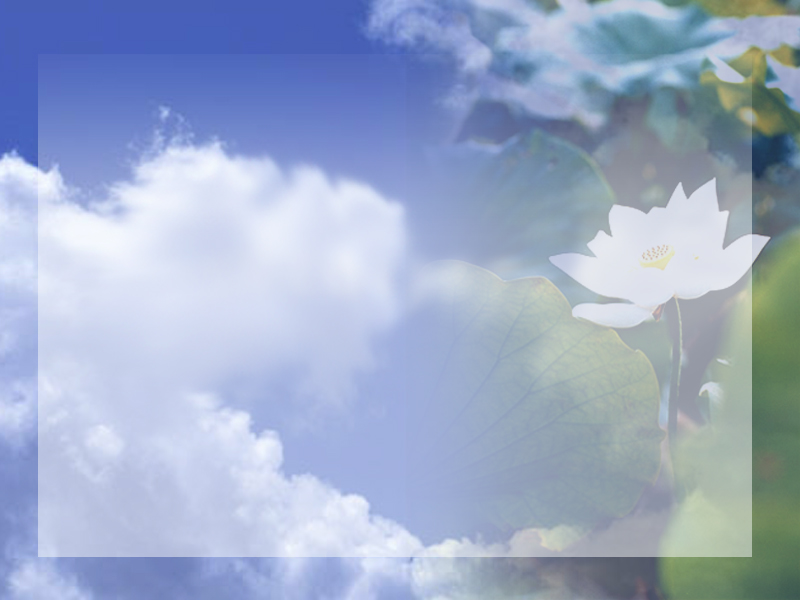 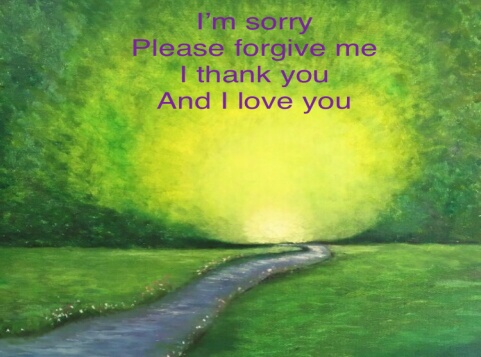 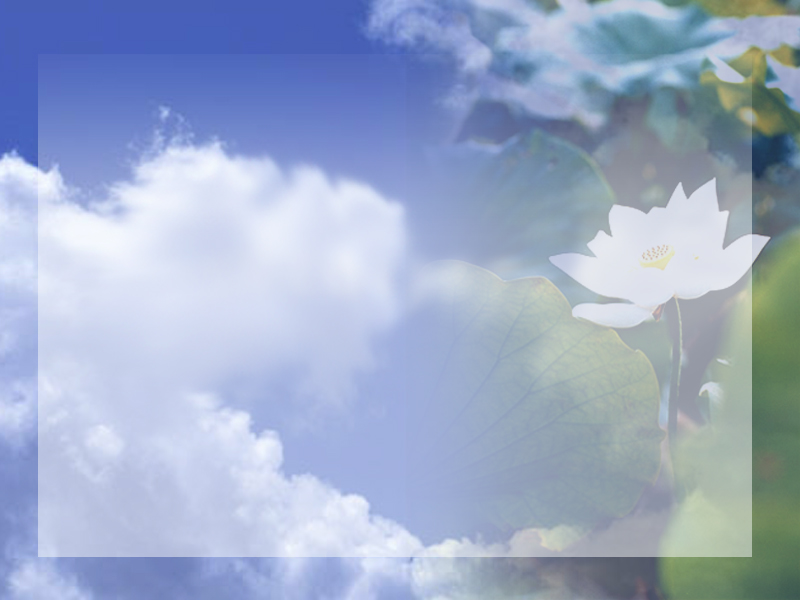 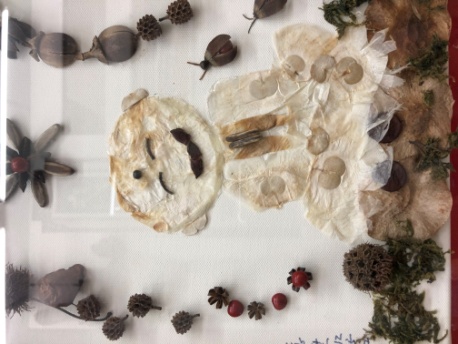 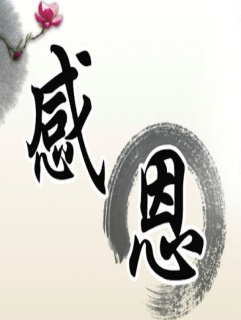 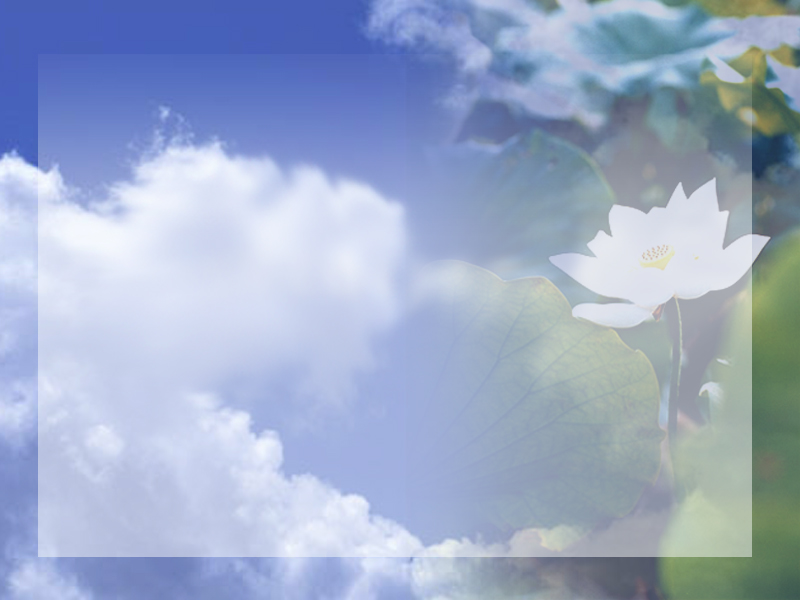 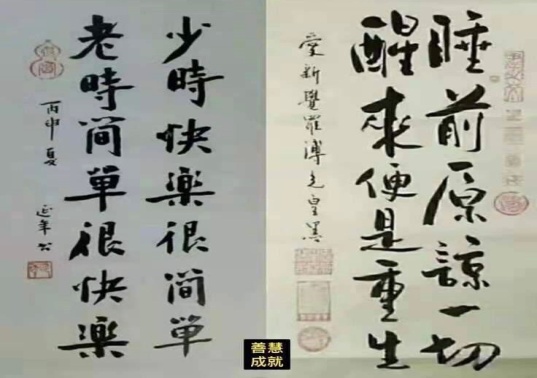 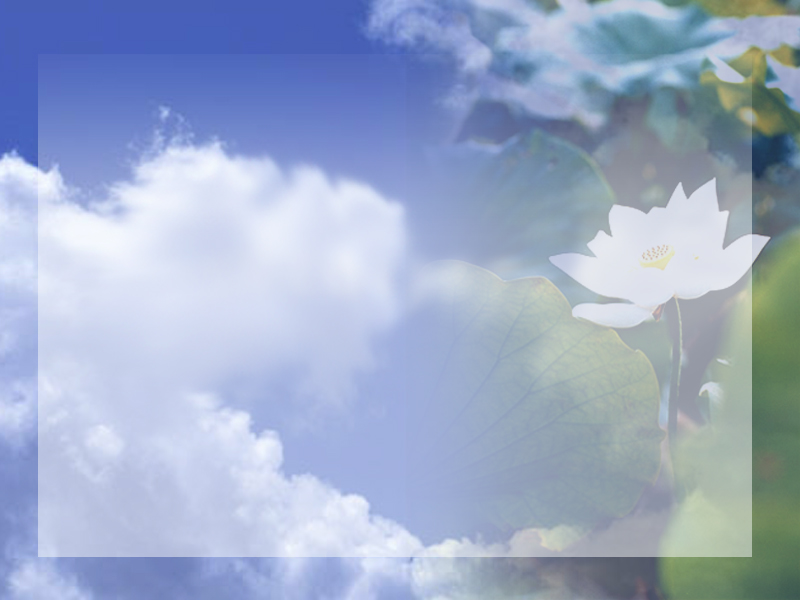 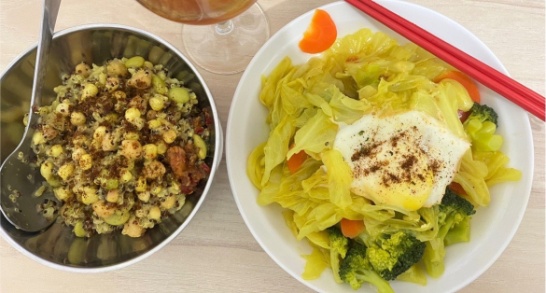 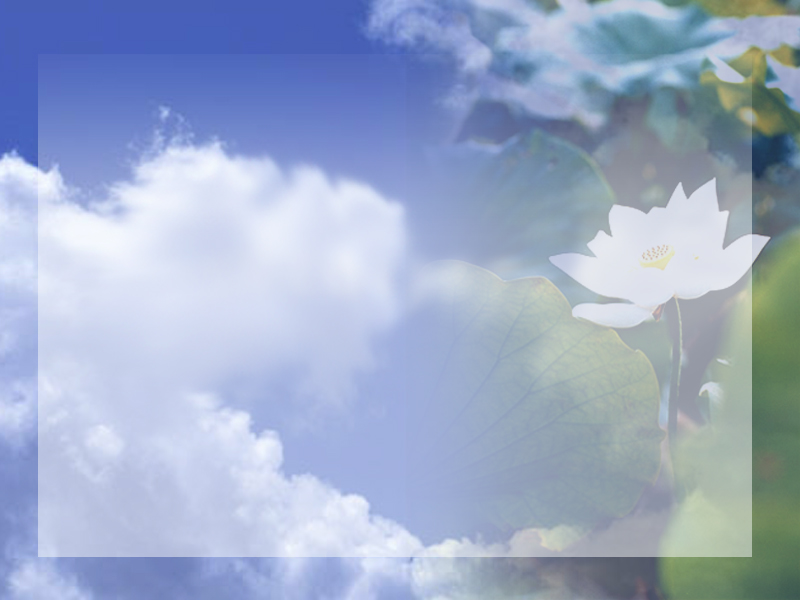 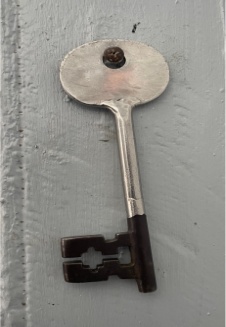 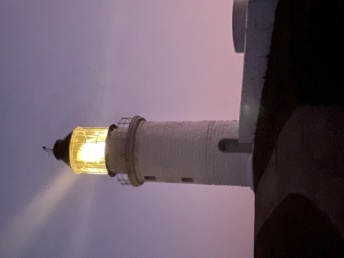 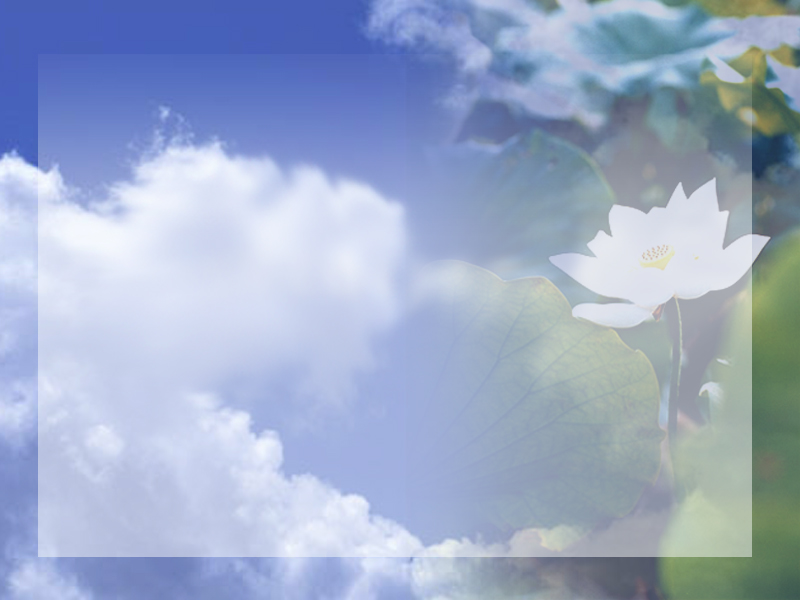 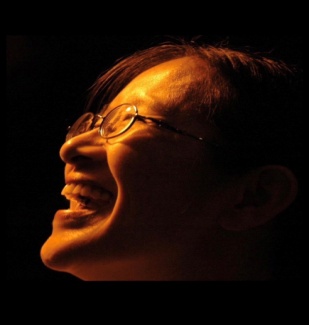